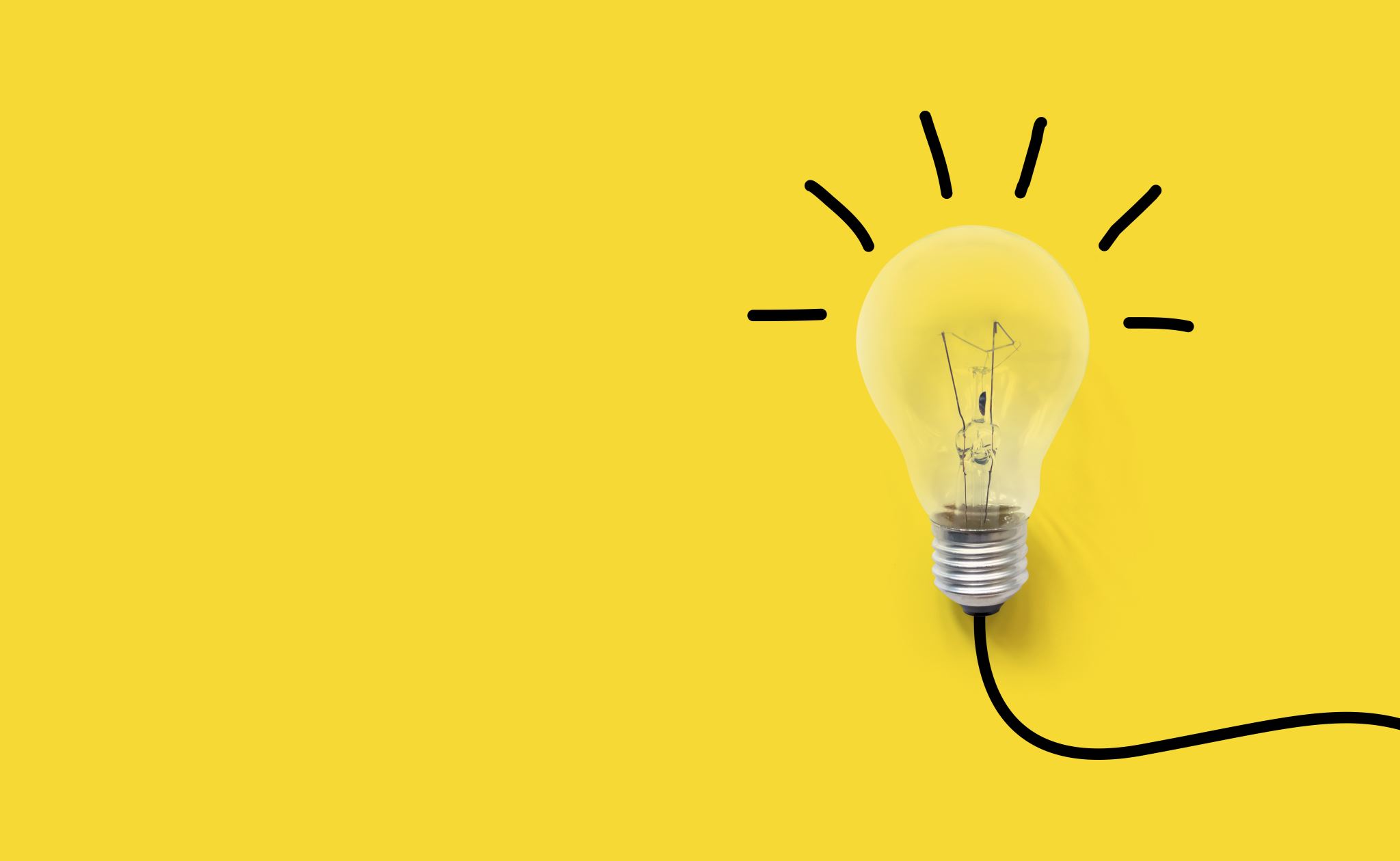 HSK 3-4 Grammar common mistakes
Cheng Jinhua 
2022
HSK 3 语法
HSK 3 语法
HSK 3 语法
HSK 3 语法
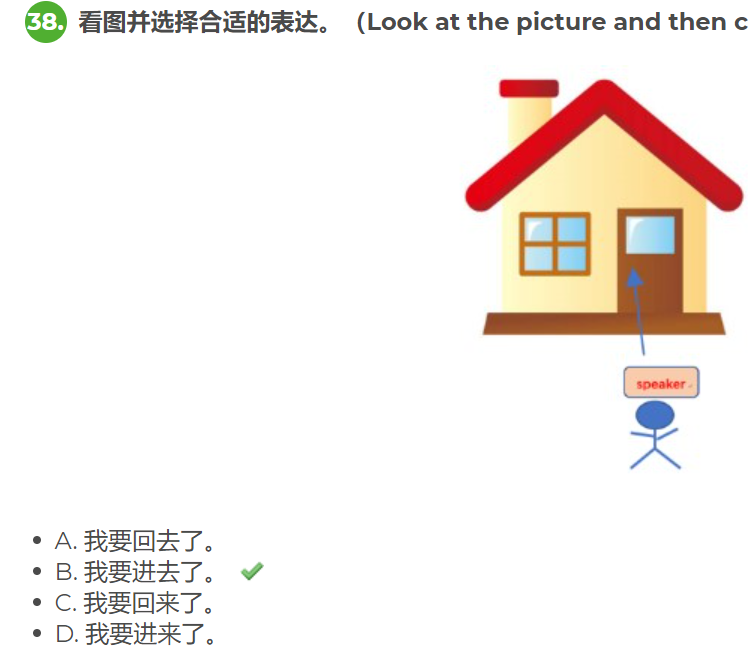 HSK 3 语法
HSK 3 语法
HSK４语法通过(tōng guò) emphasizes the method or means (of achieving something), while 经过(jīng guò) emphasizes the process.
HSK４语法因为⋯⋯，而⋯⋯ (yīnwèi... ér...) is another structure that can express cause and effect.
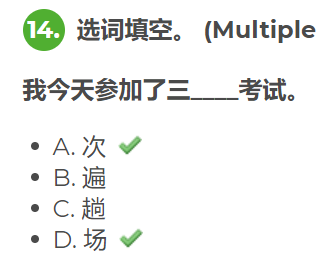 HSK４语法
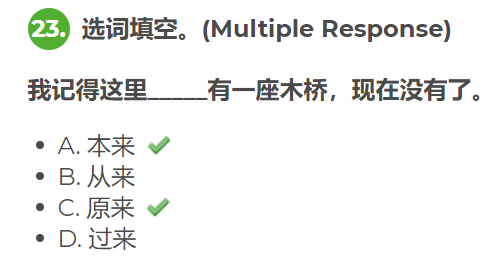 HSK４语法
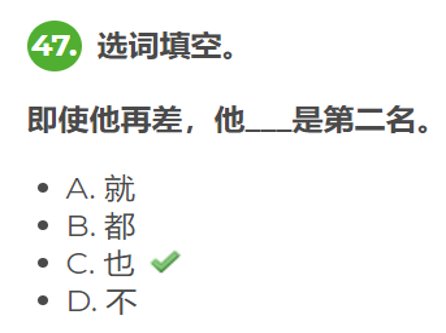